DAS LEIS MORAIS
DA LEI DE ADORAÇÃO
3ª P Cap II
O LIVRO DOS ESPÍRITOS
DAS LEIS MORAIS
TEMA
DA LEI DE ADORAÇÃO
TÍTULO
3ª P Cap.II
Das leis morais
Cap. II – Da lei de adoração
PARTE TERCEIRA
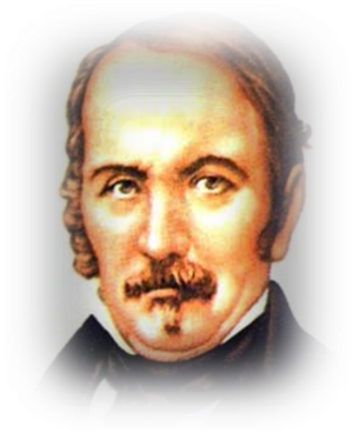 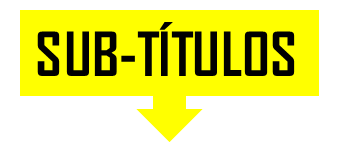 1   – Objetivo da adoração
2   – Adoração exterior
3   – Vida contemplativa
4   – A prece
5   – Politeísmo
6   – Sacrifícios
DA LEI
DE ADORAÇÃO
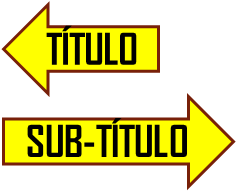 OBJETIVO DA ADORAÇÃO
3ª P Cap. II
Q 649.  Em que consiste a adoração?  
 “Na elevação do pensamento a Deus. Deste, pela adoração, aproxima o homem sua alma.”
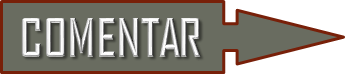 Q 650. A POSSIBILIDADE DO SENTIMENTO DE ADORAÇÃO SER FRUTO DE ENSINO
Q 651. A POSSIBILIDADE DE TER EXISTIDO                         UM POVO ATEU                                                                       QUE  NUNCA ADOROU UM ENTE SUPREMO
FIM
Q 652. A POSSIBILIDADE DA FONTE  DA ADORAÇÃO NÃO ESTAR NA LEI NATURAL
DA LEI
DE ADORAÇÃO
ADORAÇÃO EXTERIOR
3ª P Cap. II
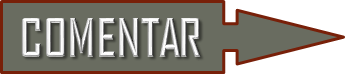 Q 653. A POSSIBILIDADE DA NECESSIDADE DE MANIFESTAÇÕES EXTERIORES PARA A ADORAÇÃO
 a) A UTILIDADE DESSAS MANIFESTAÇÕES
Q 654. A MANEIRA PREFERIDA POR DEUS PARA SER ADORADO
Q 655. AS VARIAÇÕES DE INTENÇÃO                                              DOS QUE PRATICAM UMA RELIGIÃO                                                  DA QUAL NÃO CREEM DO FUNDO DALMA
Q 656. A POSSIBILIDADE DA ADORAÇÃO INDIVIDUAL EXPRESSAR MAIOR FORÇA                                                             DO QUE A ADORAÇÃO EM COMUM 
(APLICAÇÃO: “CORRENTE” DE PENSAMENTOS)
FIM
DA LEI
DE ADORAÇÃO
VIDA COMTEMPLATIVA
3ª P Cap. II
Q 657.  Têm, perante Deus, algum mérito os que se consagram                   à vida contemplativa, uma vez que nenhum mal fazem                             e só em Deus pensam?  
 “Não, porquanto, se é certo que não fazem o mal, também o é que não fazem o bem e são inúteis. Demais, não fazer o bem já é um mal. Deus quer que o homem pense nele, mas não quer que só nele pense, pois que lhe impôs deveres a cumprir                           na Terra. Quem passa todo o tempo na meditação e na contemplação nada faz de meritório aos olhos de Deus,      porque vive uma vida toda pessoal e inútil à Humanidade                            e Deus lhe pedirá contas do bem que não houver feito .”
FIM
DA LEI
DE ADORAÇÃO
3ª P Cap. II
A PRECE
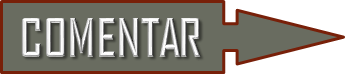 Q 658. AS CONDIÇÕES DA PRECE
 QUE AGRADA A DEUS
Q 659. AS COISAS QUE PODEMOS PROPOR                        POR MEIO DA PRECE
Q 660. A POSSIBILIDADE DE SE TORNAR MELHOR,                      POR MEIO DE PRECES
 a) COMO ALCANÇAR ESTE OBJETIVO
Q 661. A POSSIBILIDADE DE OBTERMOS                                              O PERDÃO DE NOSSAS FALTAS, APENAS FAZENDO PRECES
Continua...
DA LEI
DE ADORAÇÃO
3ª P Cap. II
A PRECE
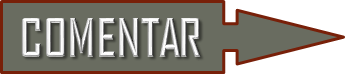 Q 662. AS CONSEQUÊNCIAS DE ORAR POR OUTREM
Q 663. AS  CONSEQUÊNCIAS DE ORAR PARA SI MESMO
Q 664. AS CONSEQUÊNCIAS DE ORAR PELOS MORTOS
Q 665. A POSSIBILIDADE DA ORAÇÃO PELOS MORTOS NÃO ESTAR EXPLÍCITA NOS EVANGELHOS
Q 666. A EFICÁCIA DA ORAÇÃO DIRIGIDA                              AOS BONS ESPÍRITOS
FIM
DA LEI
DE ADORAÇÃO
POLITEÍSMO
3ª P Cap. II
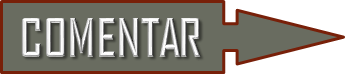 Q 667. A RAZÃO  DA PRESENÇA DO POLITEÍSMO DESDE A ANTIGUIDADE
Q 668. A POSSIBILIDADE DOS FENÔMENOS ESPÍRITAS TEREM CONTRIBUÍDO PARA A DIFUSÃO DA CRENÇA                        NA PLURALIDADE DOS DEUSES
                                                                                                    KARDEC COMENTA:
A PALAVRA deus ENTRE OS ANTIGOS
DEUSES OU  ESPÍRITOS – PURA QUESTÃO DE PALAVRAS
OS ATRIBUTOS DAS DIVINDADES PAGÃS                                           E OS ATRIBUTOS DOS ESPÍRITOS
AS PROPRIEDADES DO PERISPÍRITO, etc.
FIM
DA LEI
DE ADORAÇÃO
SACRIFÍCIOS
3ª P Cap. II
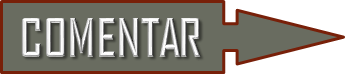 Q 669. O PORQUÊ DA PRÁTICA                                               DE SACRIFÍCIOS HUMANOS
Q 670. A POSSIBILIDADE DE ALGUMA VEZ                                                  UM SACRIFÍCIO HUMANO, PRATICADO COM PIEDOSA INTENÇÃO, TER AGRADADO A DEUS
Q 671. A POSSIBILIDADE DAS “GUERRAS SANTAS” AGRADAREM A DEUS
Q 672. O MAIOR MÉRITO DAS OFERENDAS À DEUS DE FRUTOS DA TERRA OU DO SACRIFÍCIO DOS ANIMAIS
Q 673. O MELHOR MEIO DE HONRAR A DEUS
FIM
DA LEI DE ADORAÇÃO
3ª P Cap. II
FIM
O LIVRO DOS ESPÍRITOS